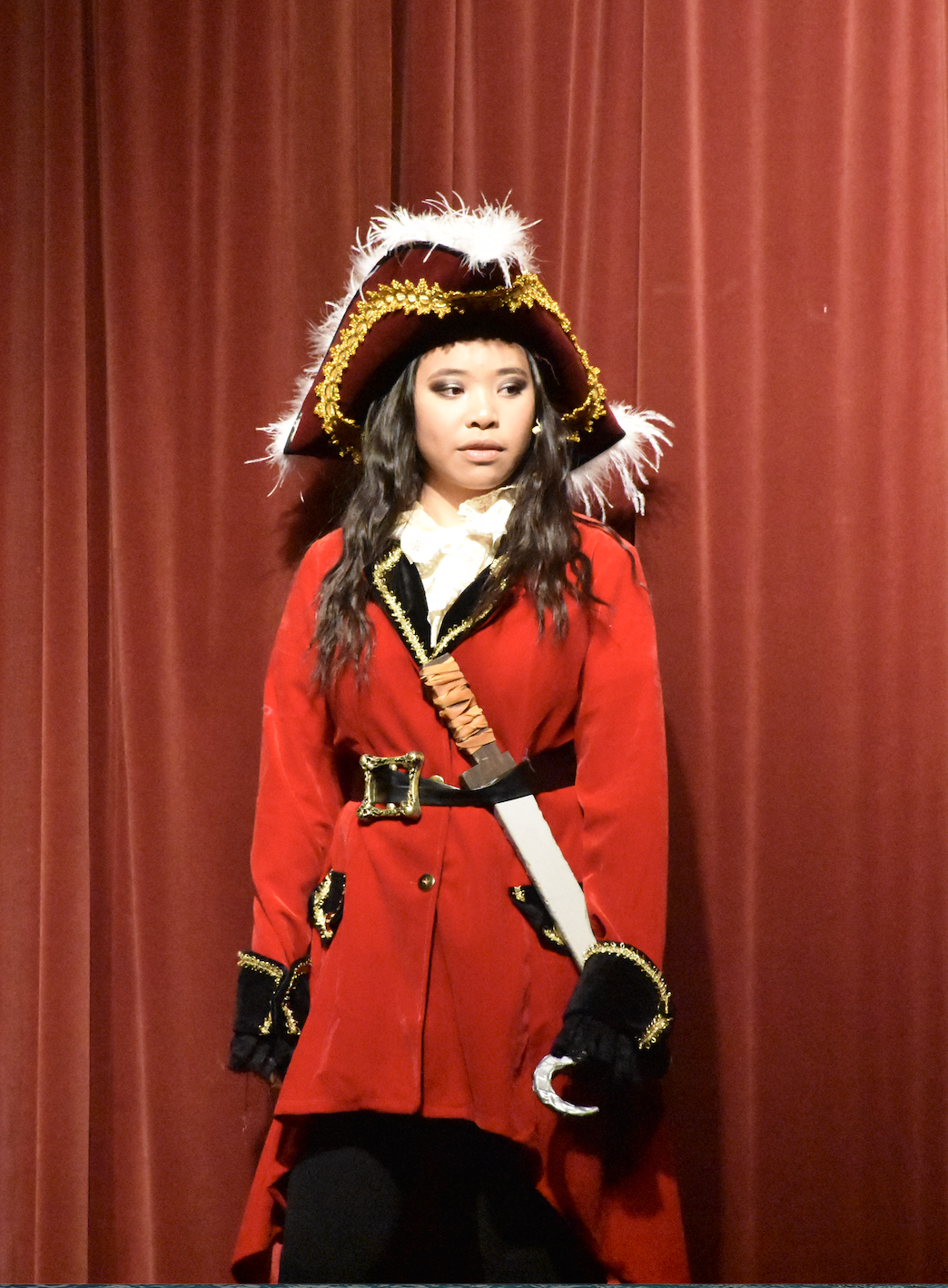 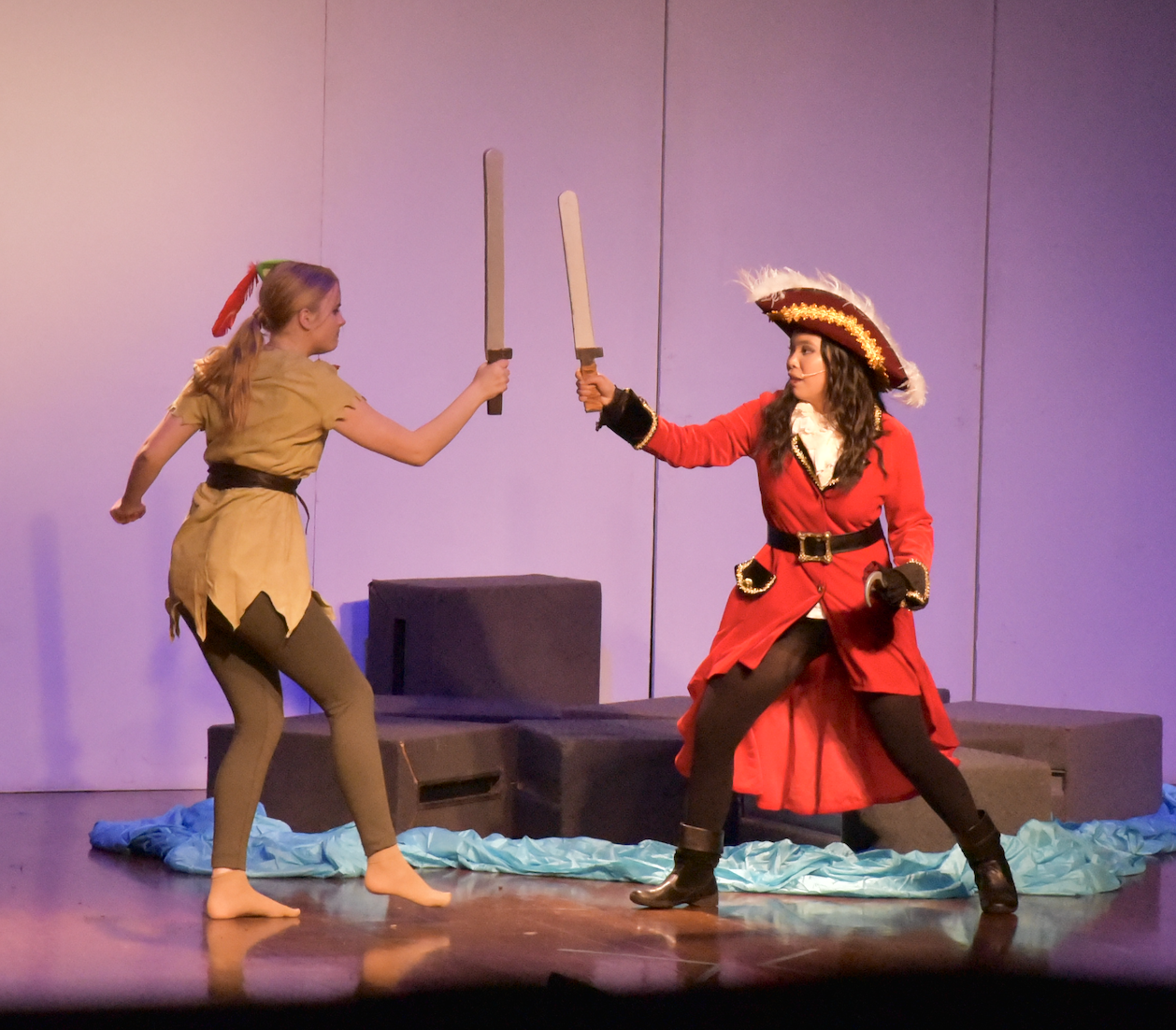 DRAMA
2 UNIT – 2 YEAR - ATAR
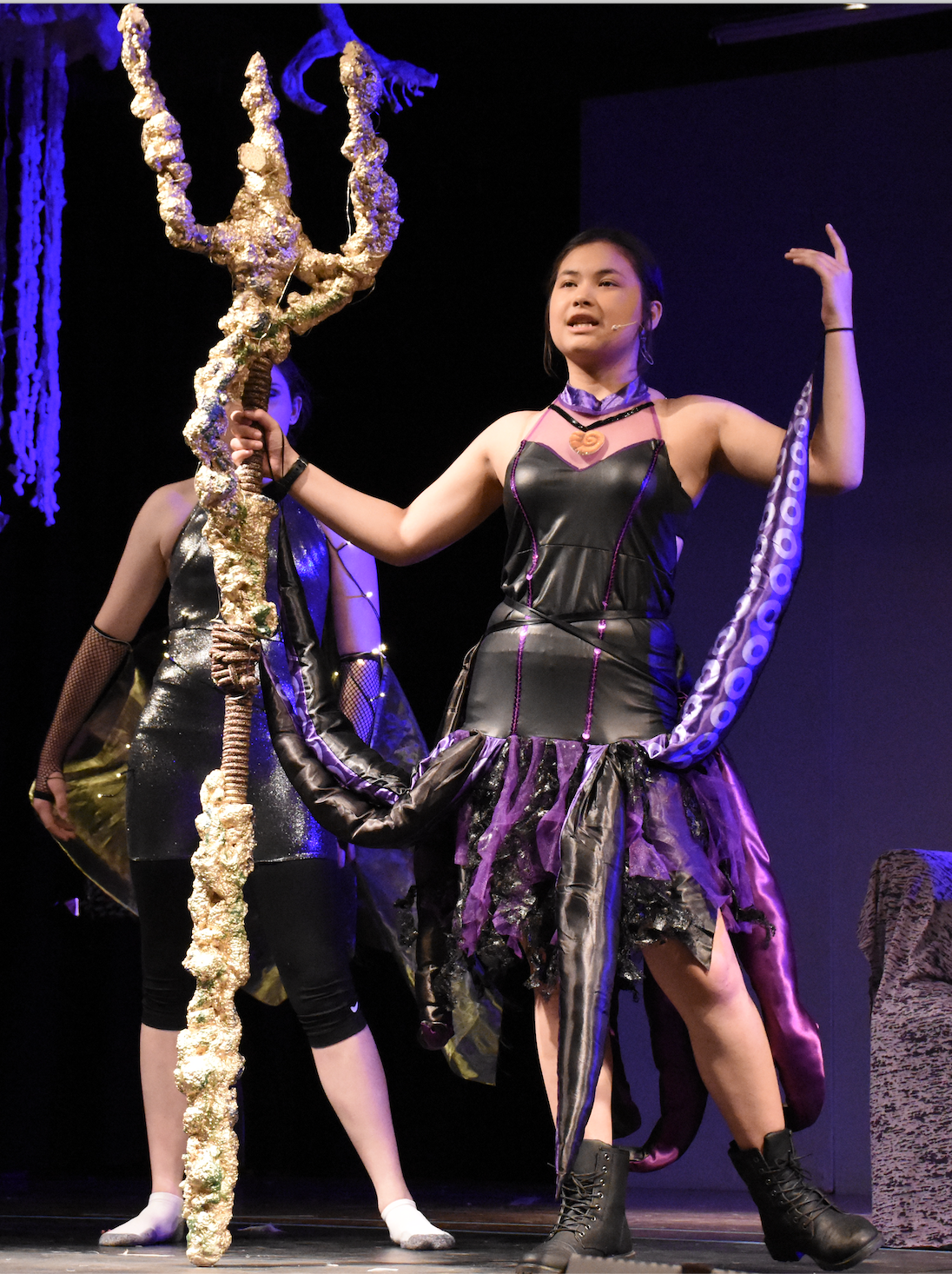 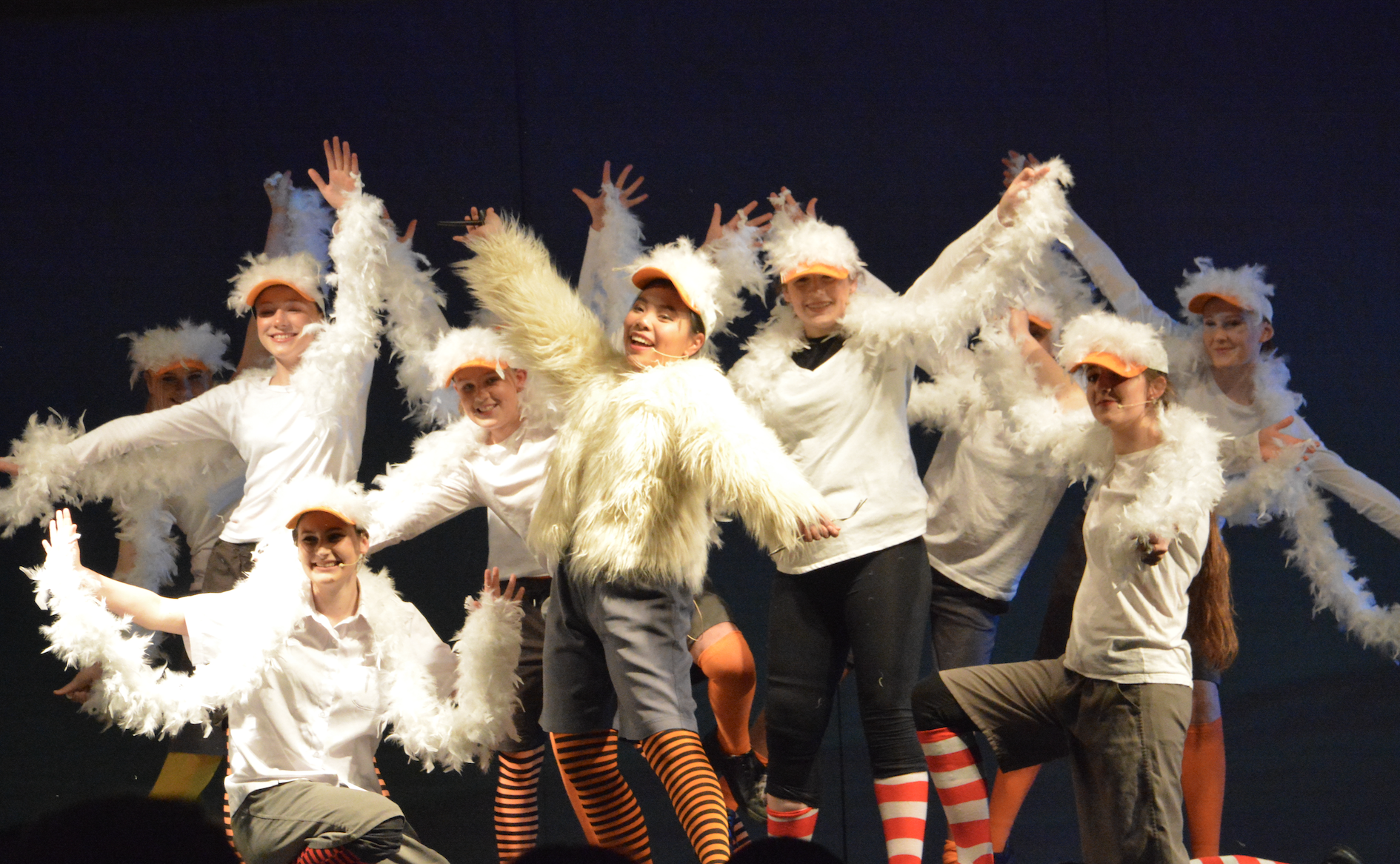 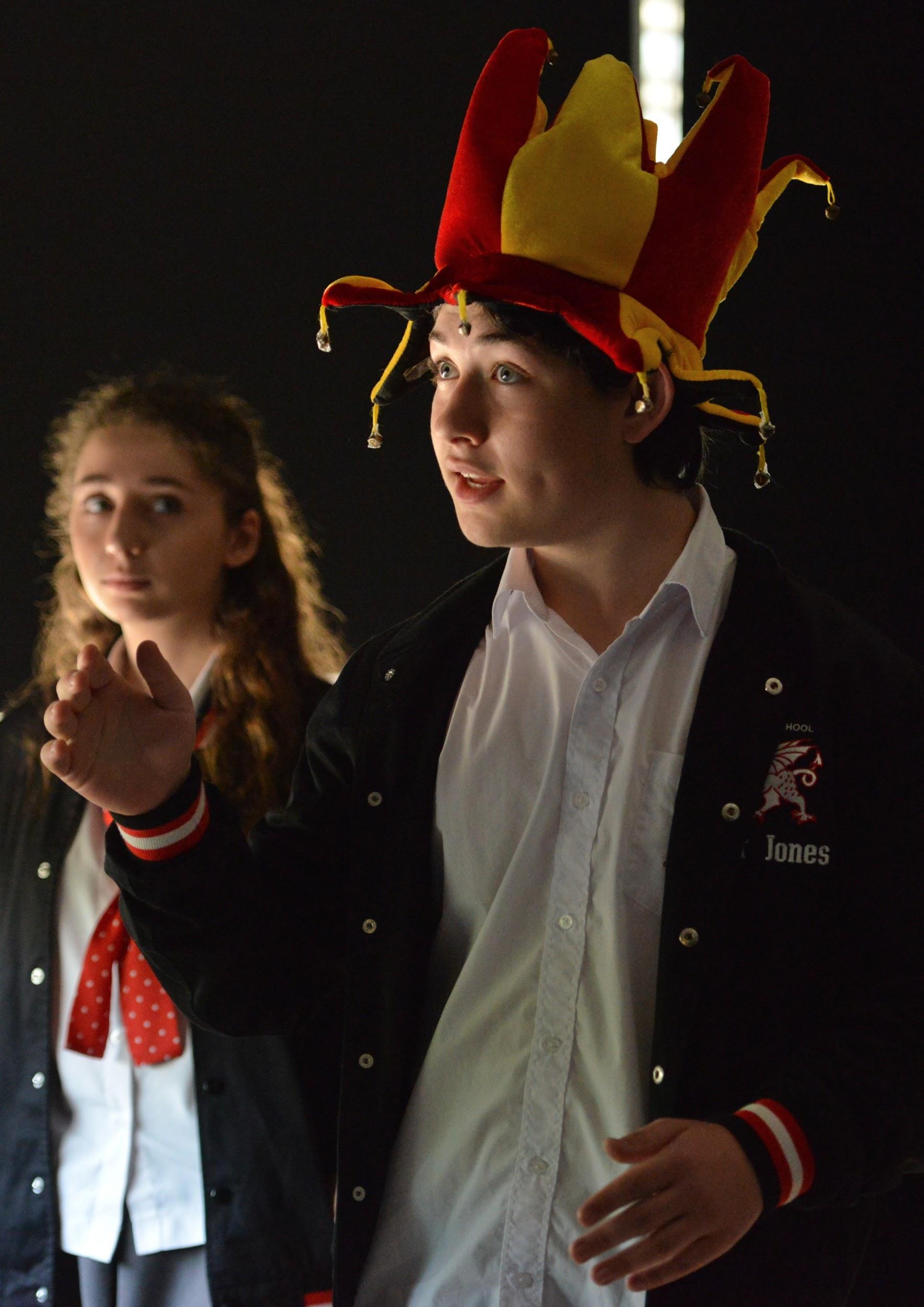 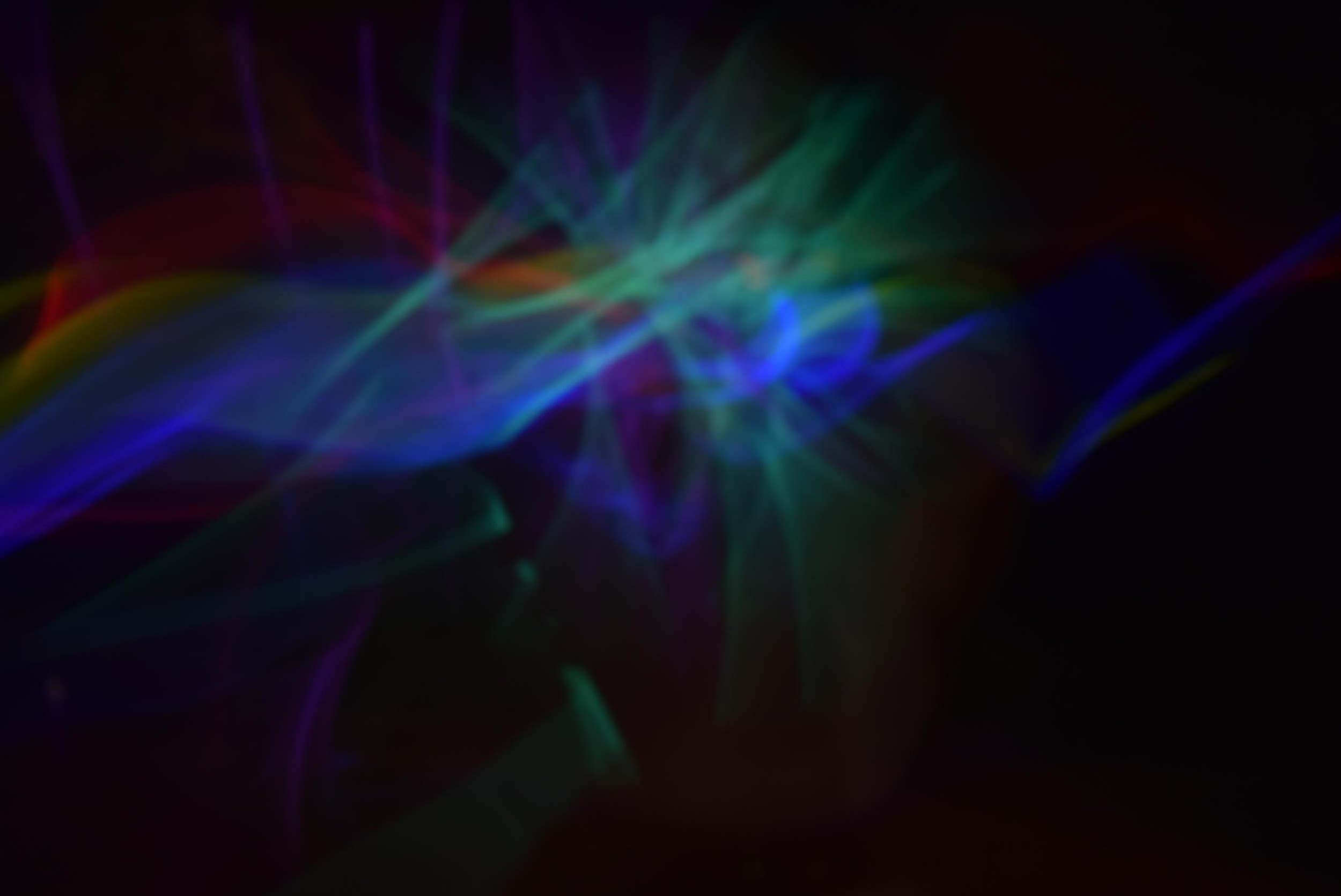 Drama– HSC – 2 UNIT – ATAR

60% PRACTICAL

40% THEORY
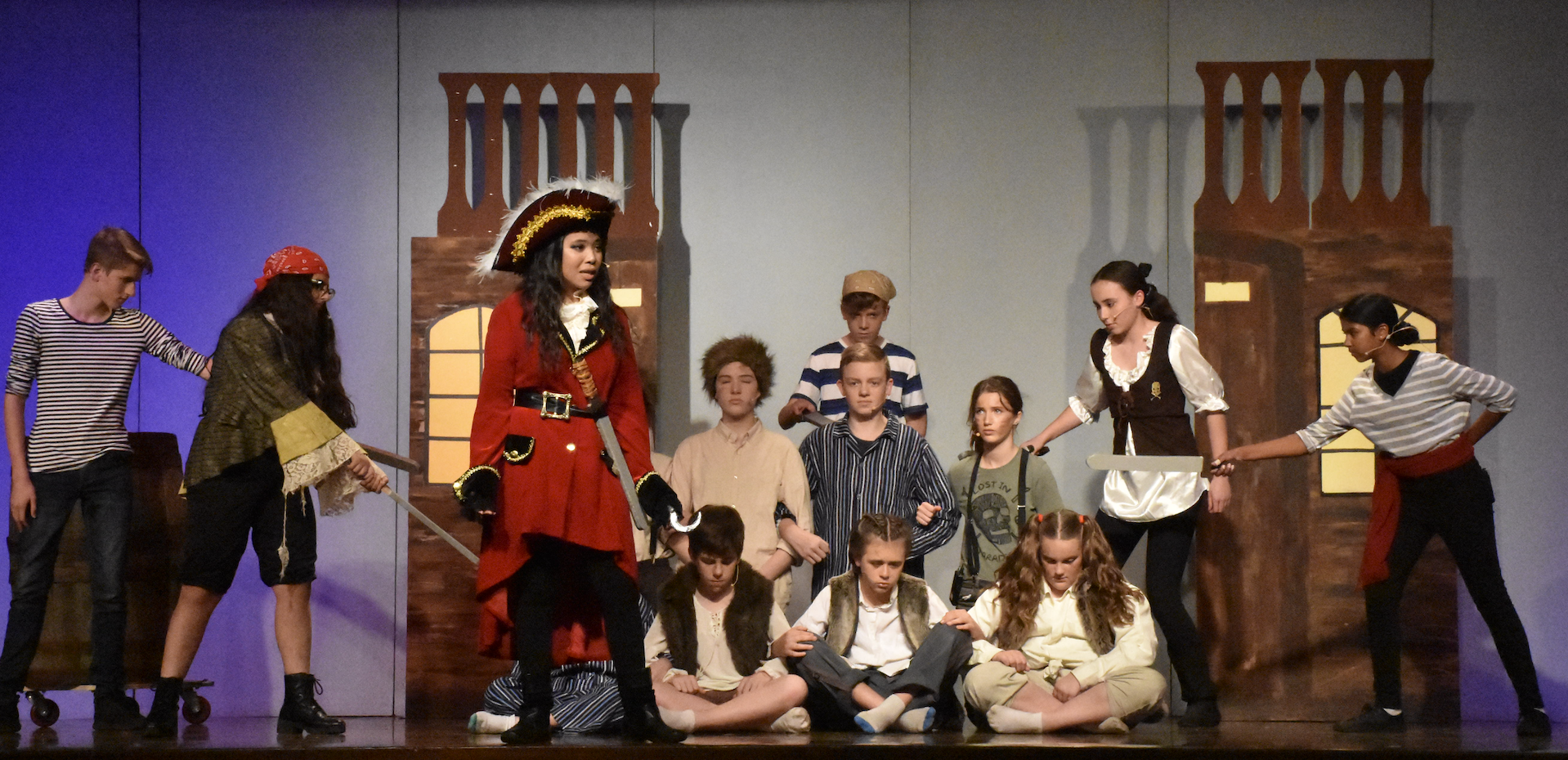 DRAMA
Drama is comprised of; 
Making - 30% 
Performing - 30%
Critically Studying - 40%60% practical course! Putting the theoretical knowledge you learn in class into practice.
ASSESSMENT SCHEDULE
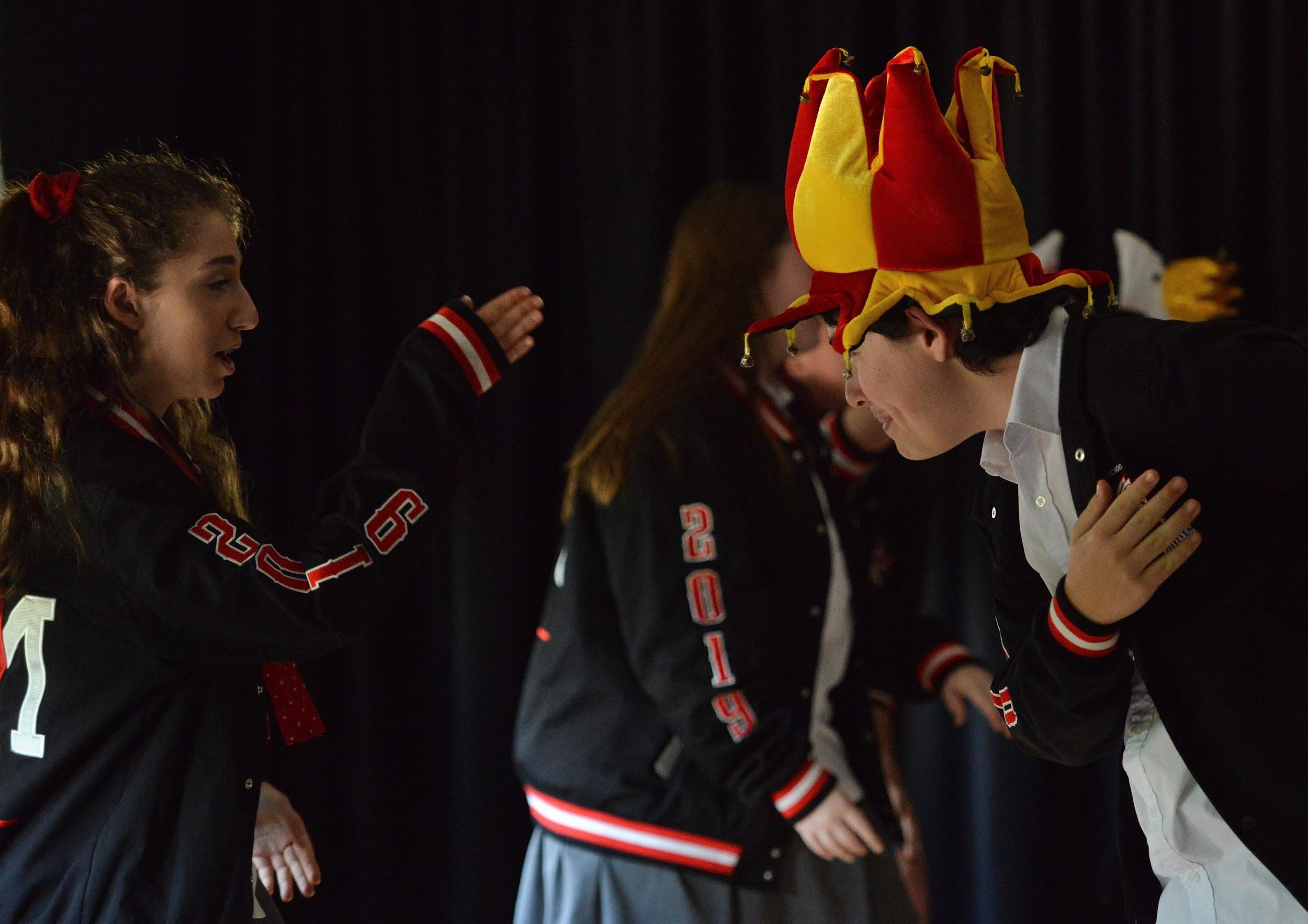 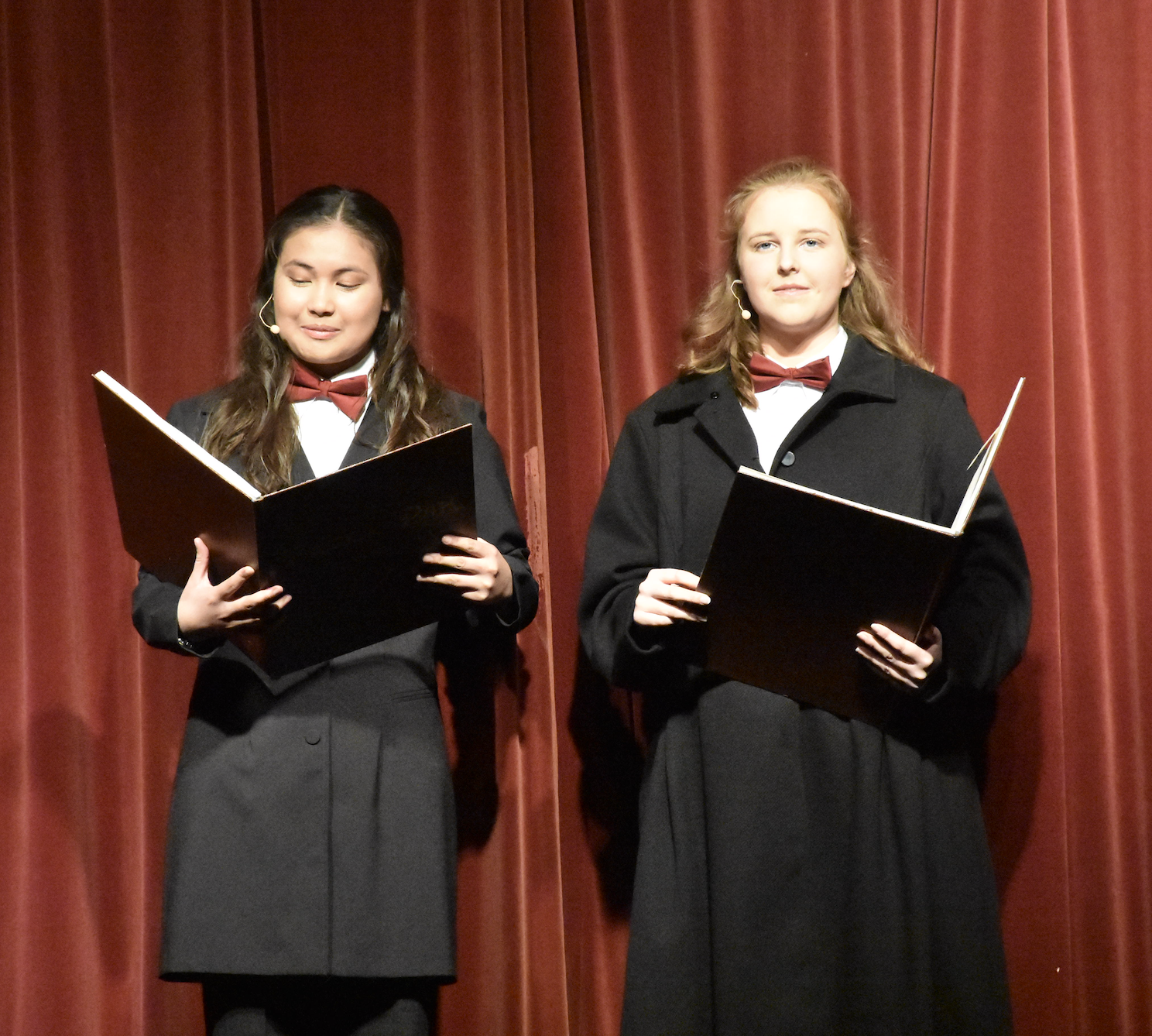 PRELIMINARY DRAMA
3 Core sections; 
1) Improvisation Playbuilding and Acting 
A combination of group playbuilt performances, scripted scene workshops and individual performances. 
2) Elements of Production in performance
Including design concepts for set, costume and poster & program.
3) Theatrical Traditions and Performance Styles.
Putting theory into practice for key practitioners and dramatic performance styles. 

The course allows for performance opportunities, collaboration and group work with peers, studies in Drama
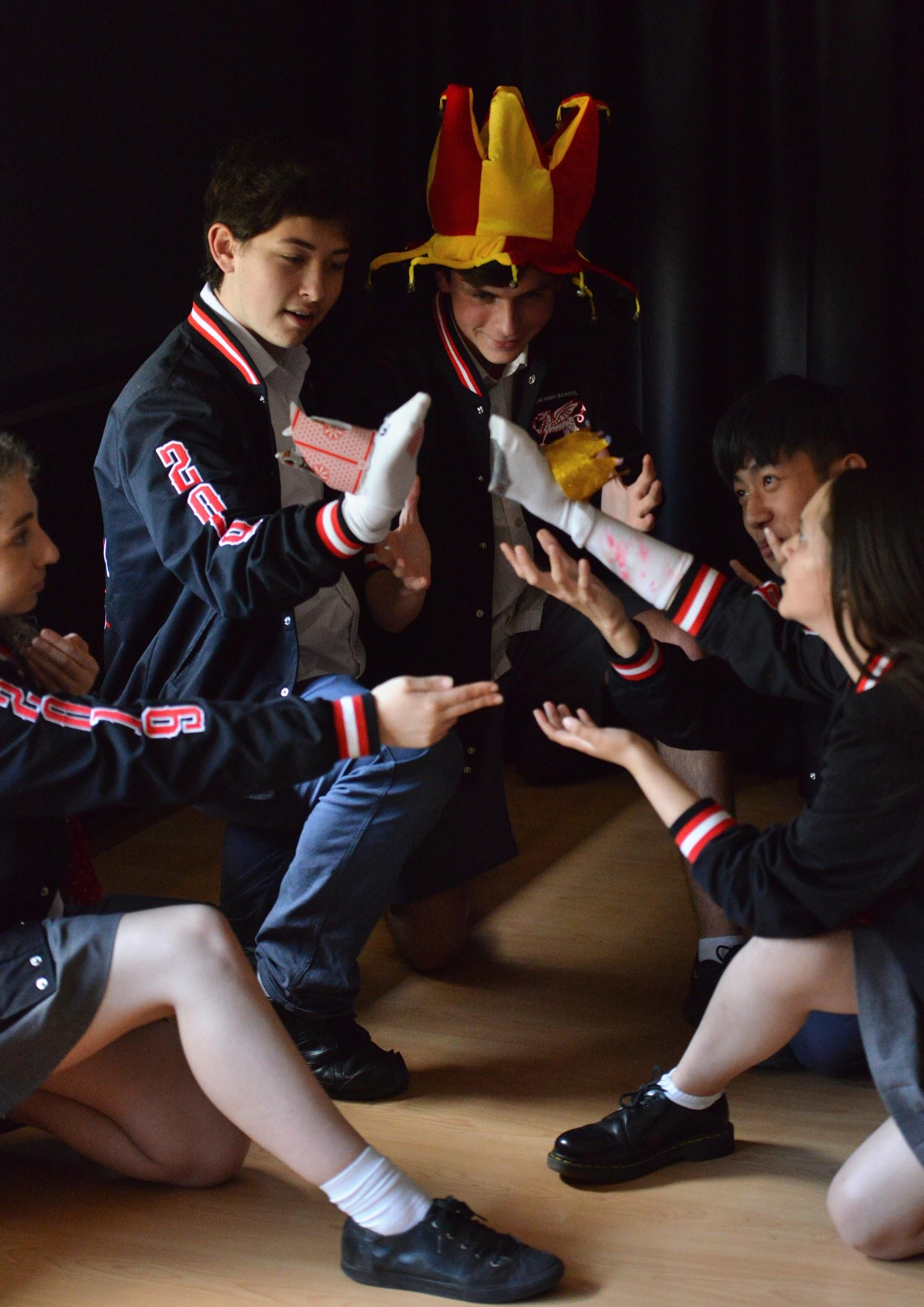 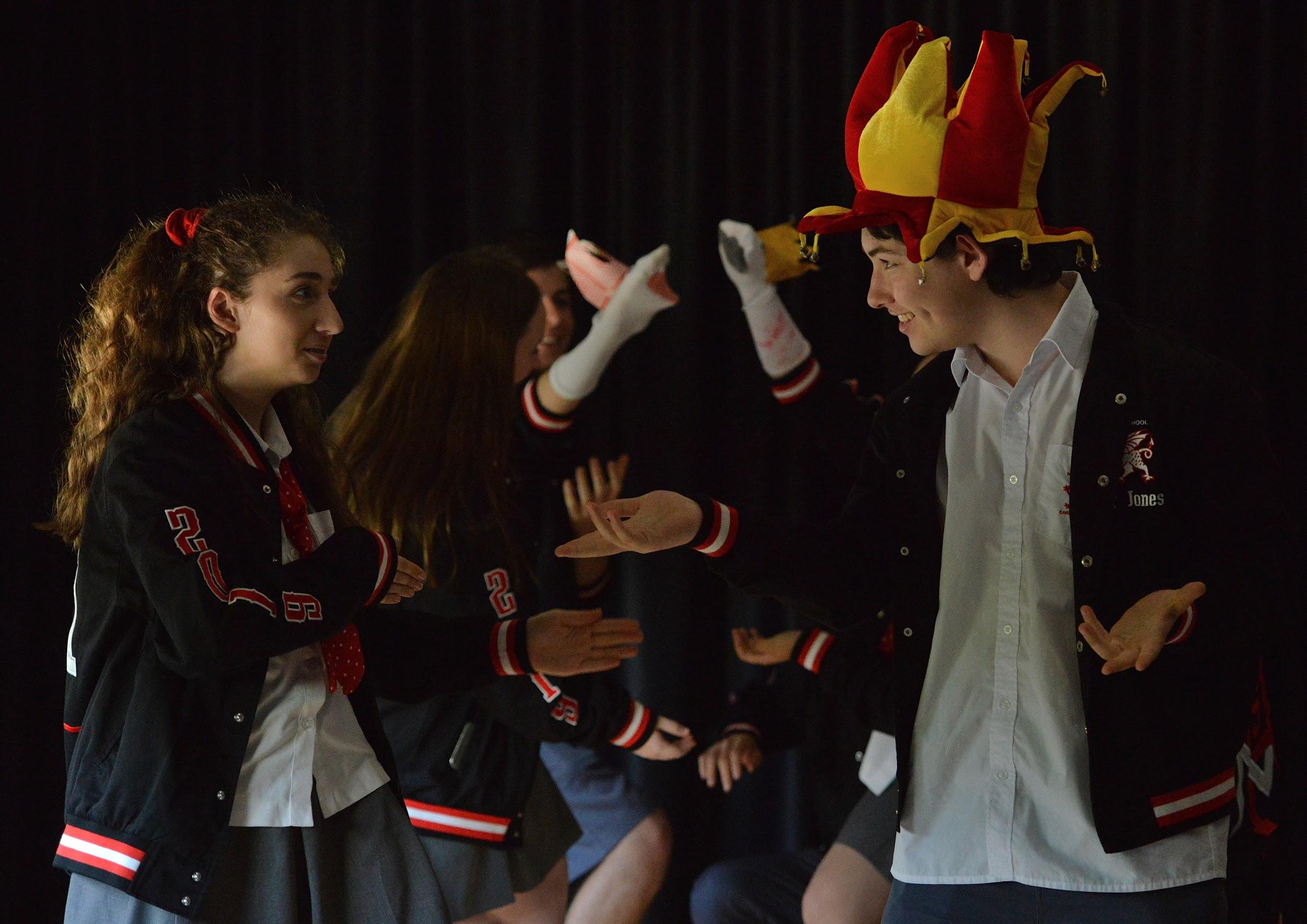 HSC DRAMA
HSC REQUIREMENTS
MANDATORY:
Group performance
Studies in Drama - Black Comedy 
Australian Drama 

CHOOSE ONE INDIVIDUAL PROJECT
Individual Performance (monologue)
Design; Set, Lighting, Costume, Promotion and Program 
Script Writing
Critical Analysis; Directors Folio, Theatre Criticism, Applied Research Project 
Video Drama
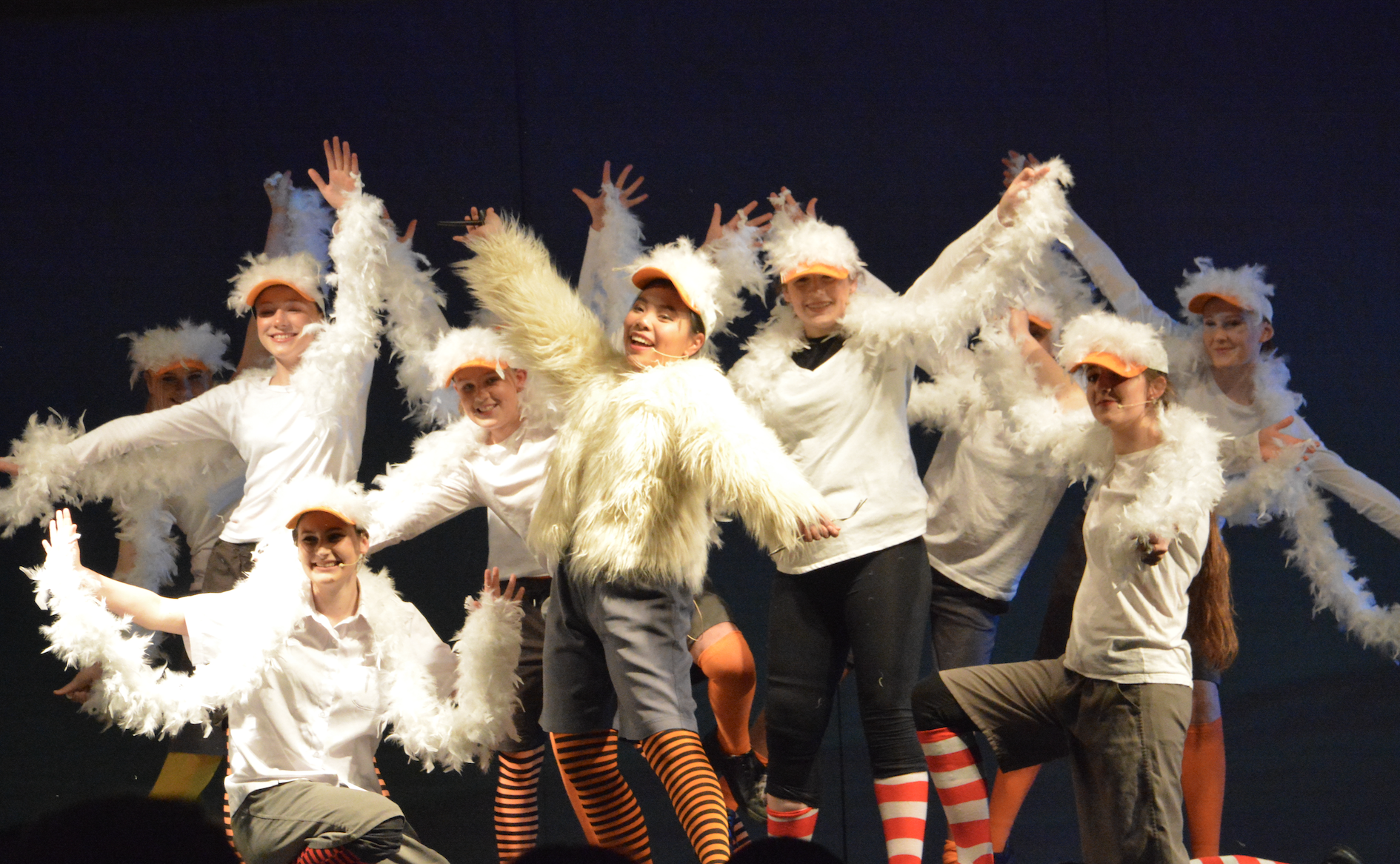 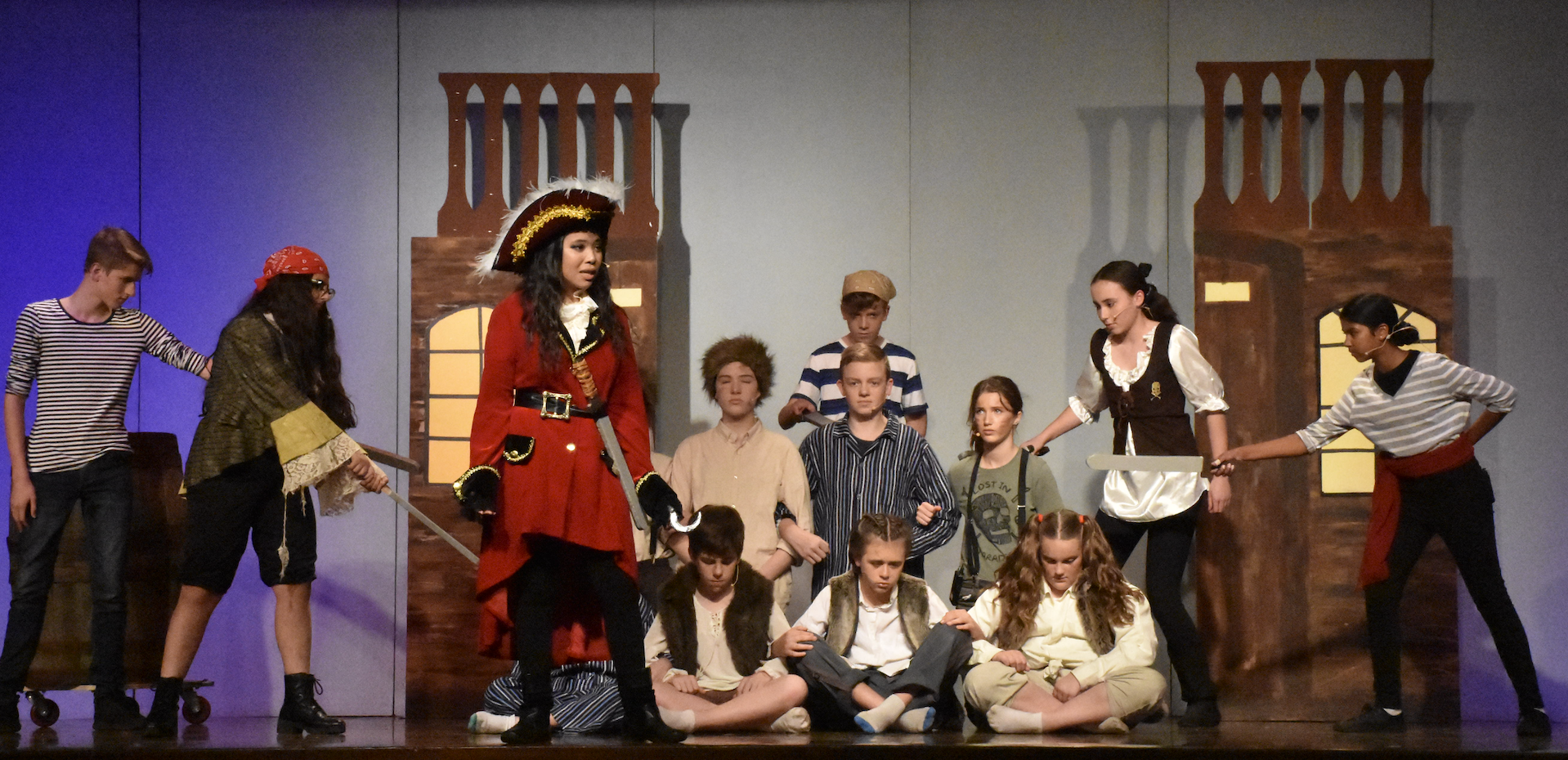 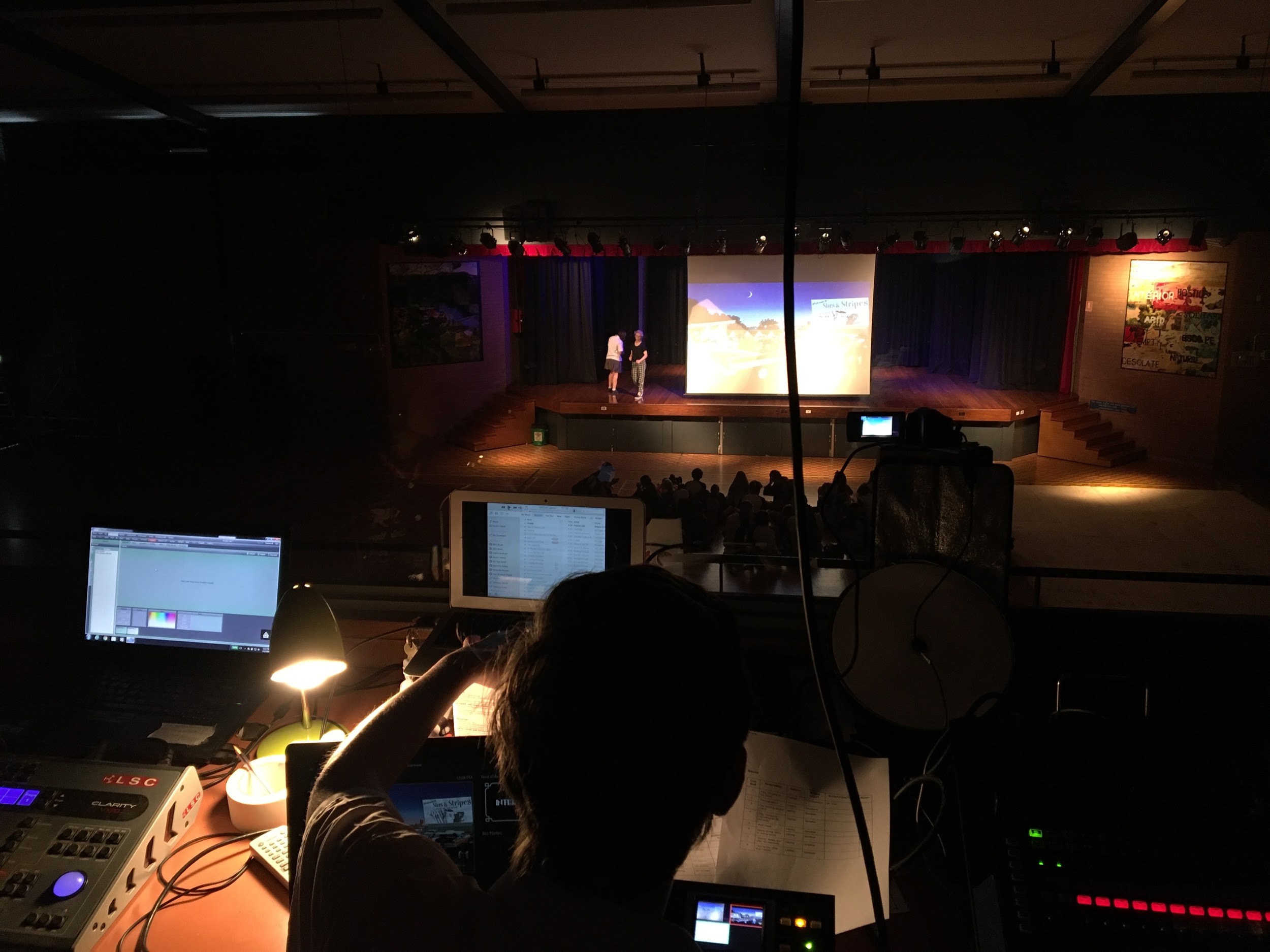 School Musical and Play
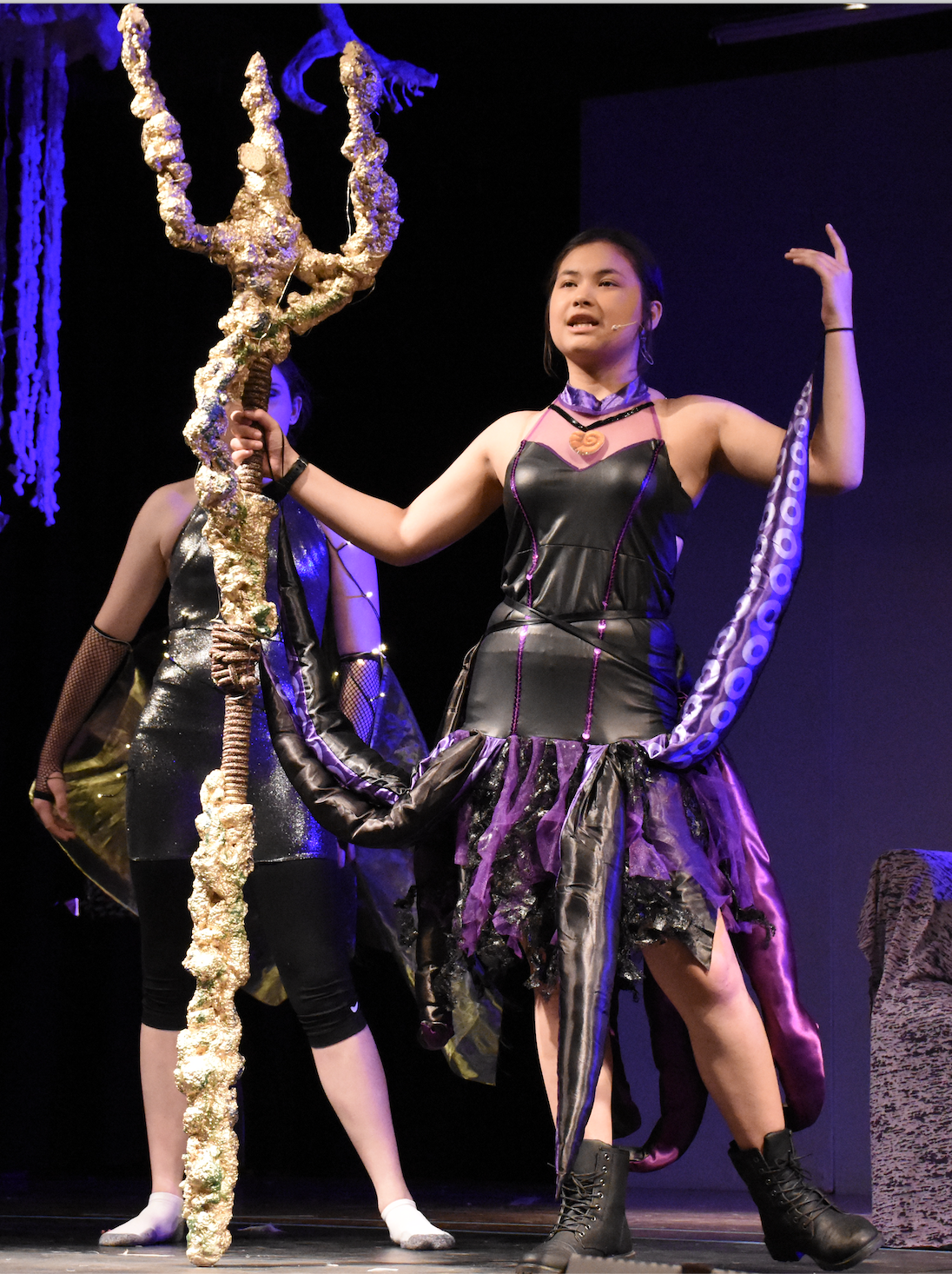 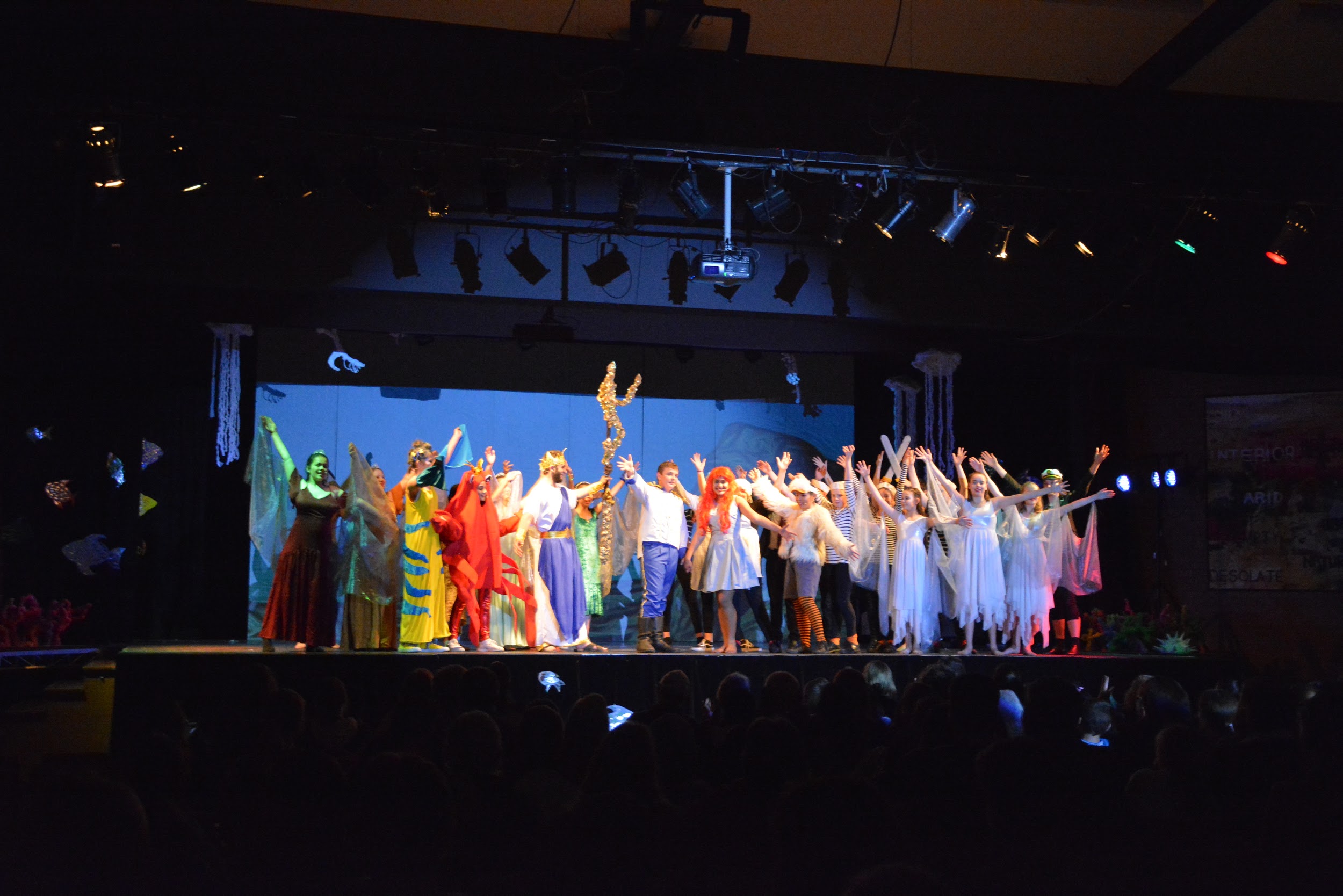 Annual School play or School Musical
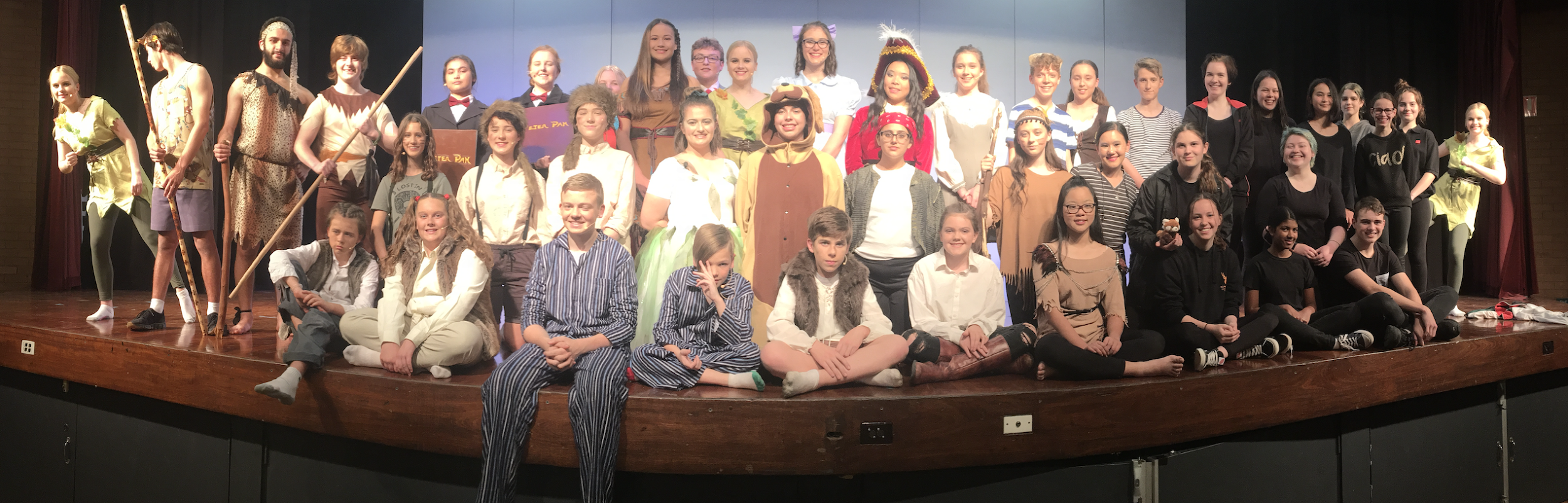 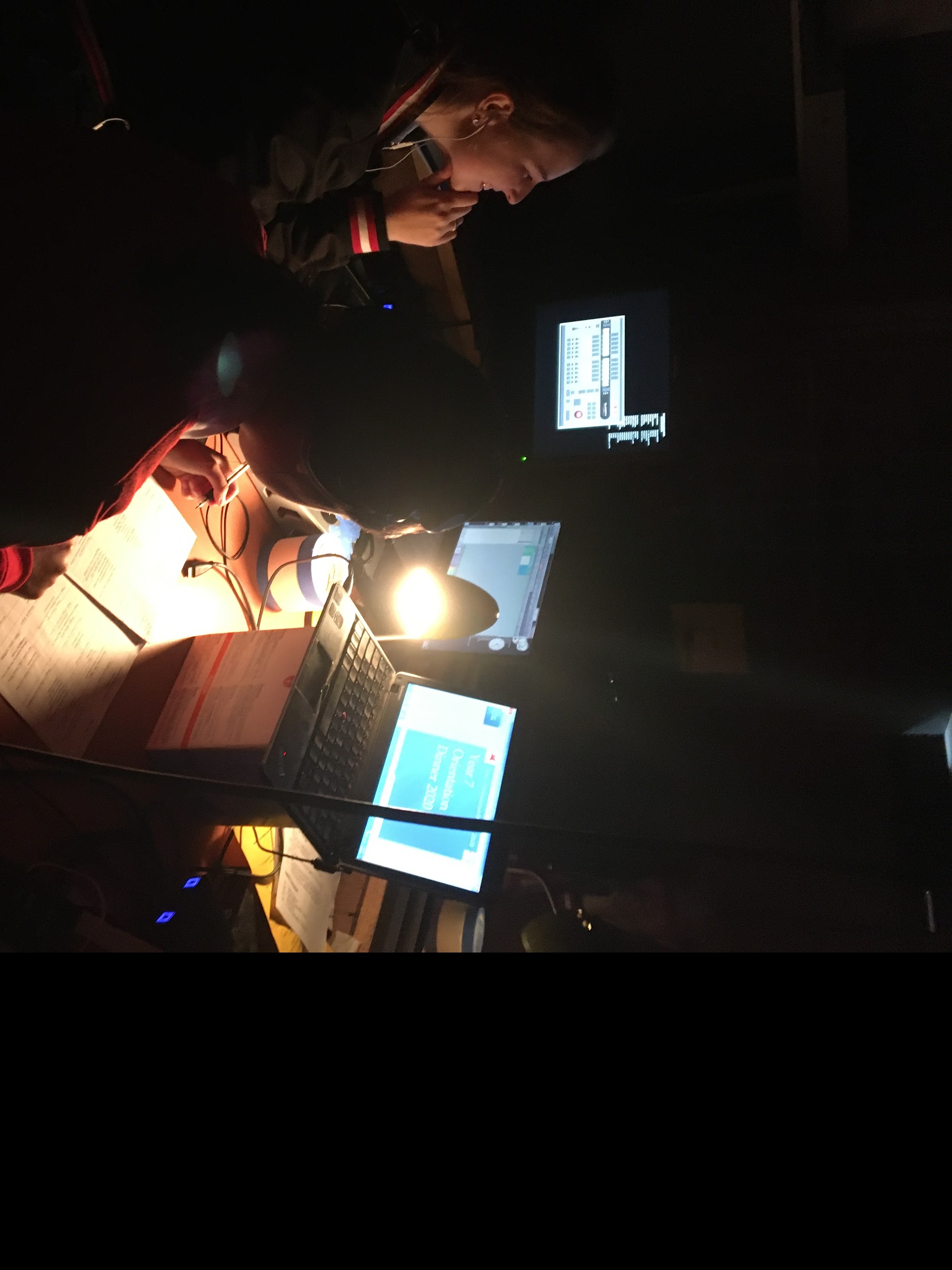 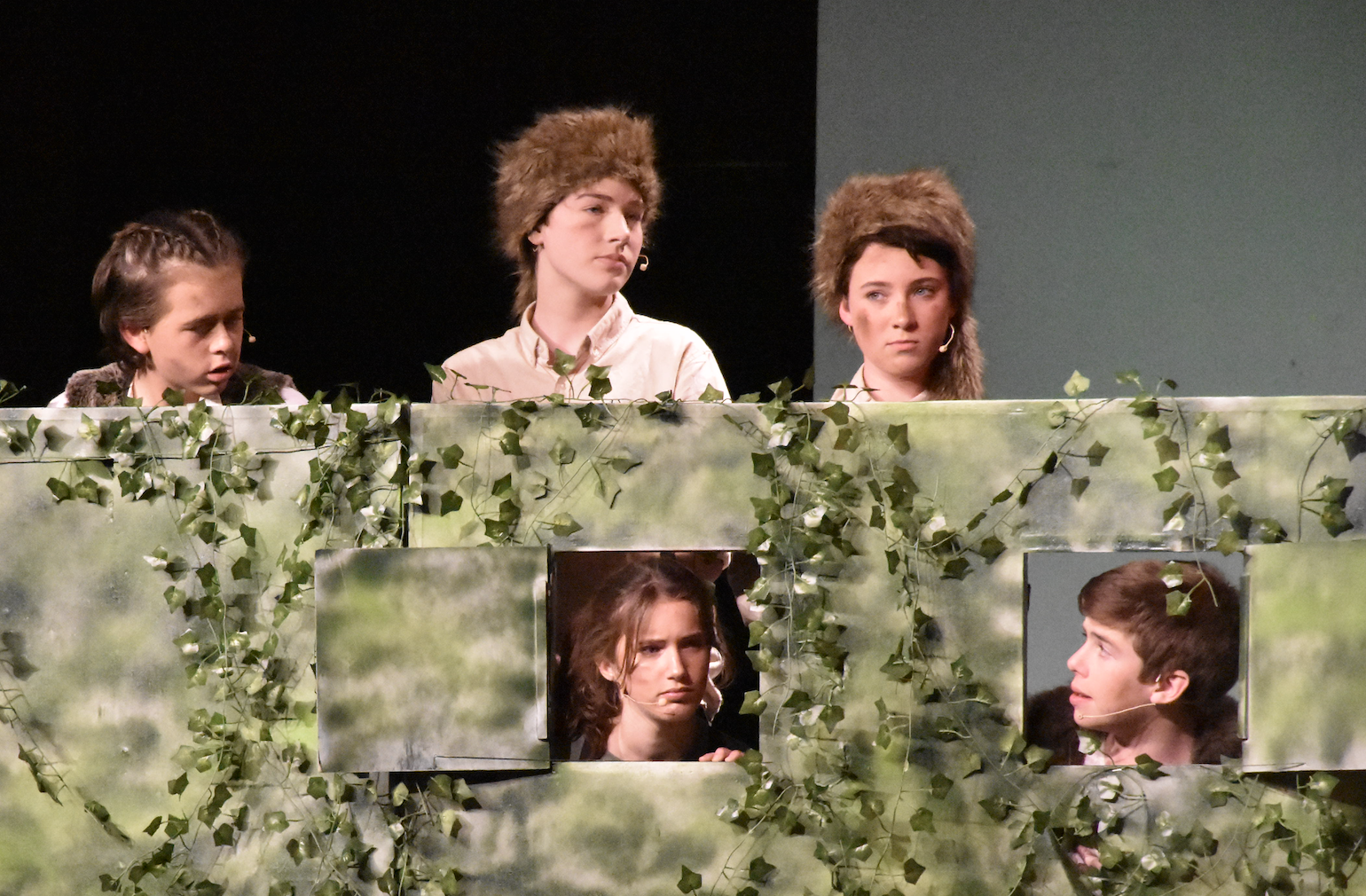 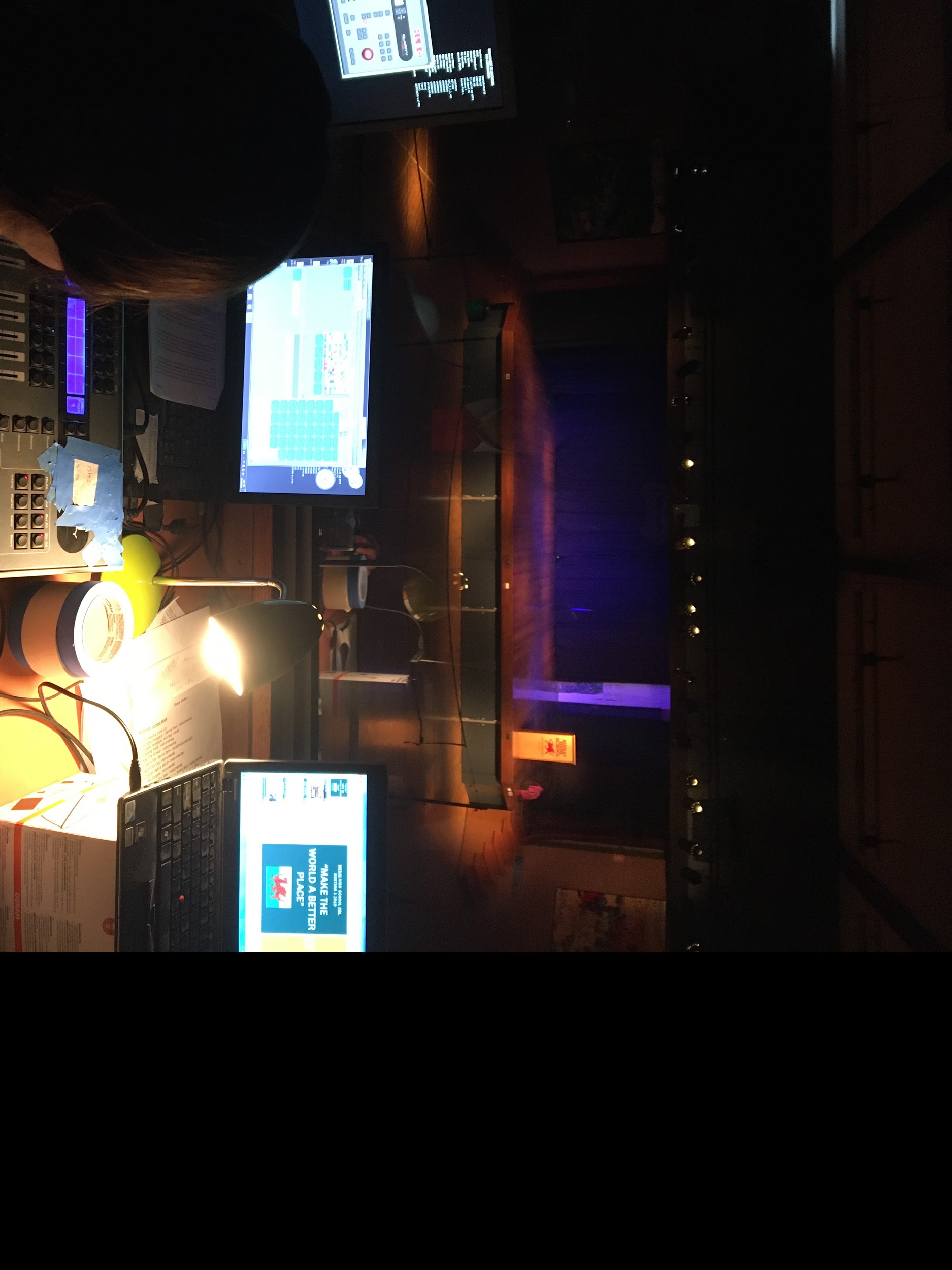 Drama
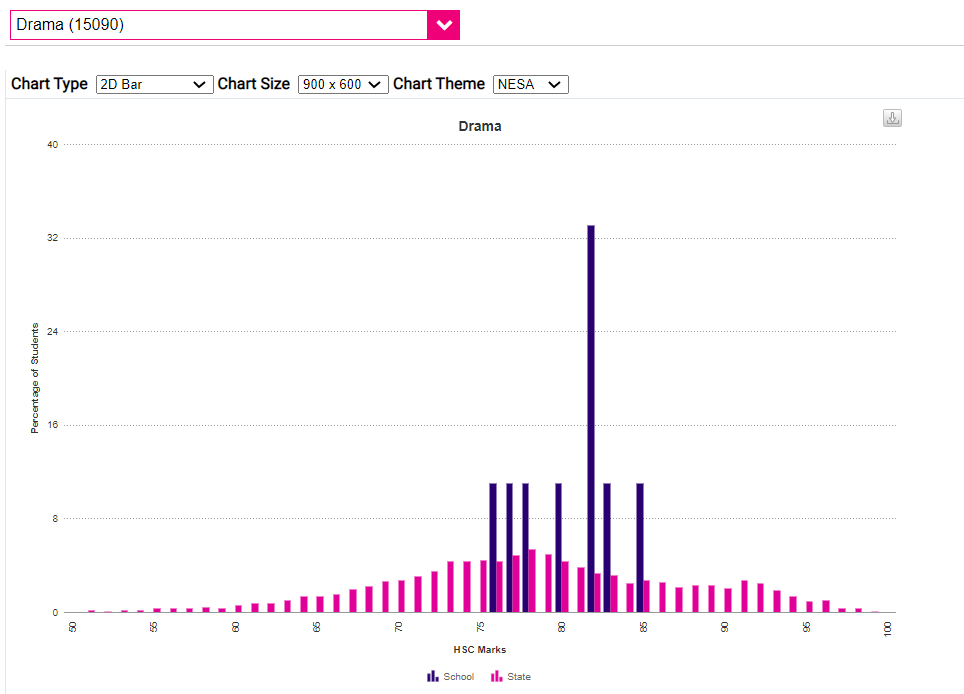 HSC Results
Menai is BLUE
The rest of the state is PINK
OnStage Nomination
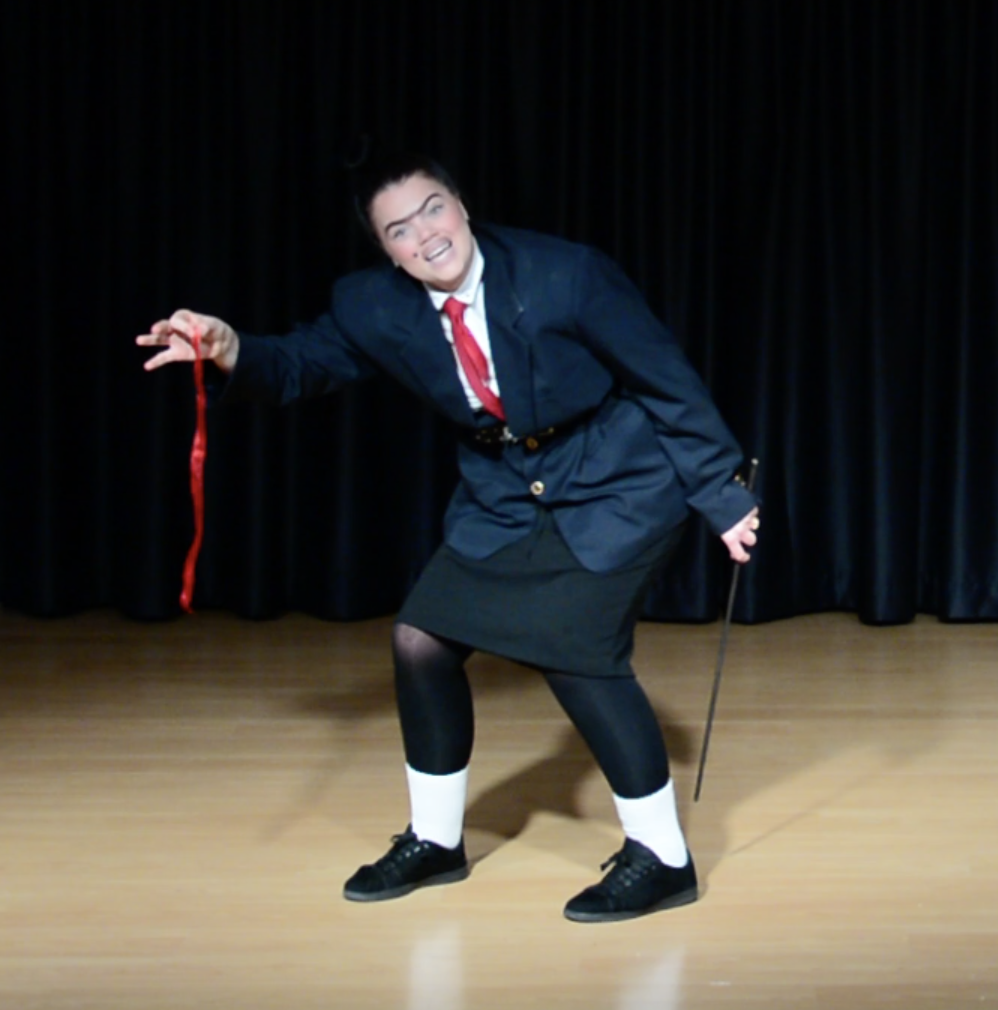 Georgie Winchester

Class of 2020 HSC Drama
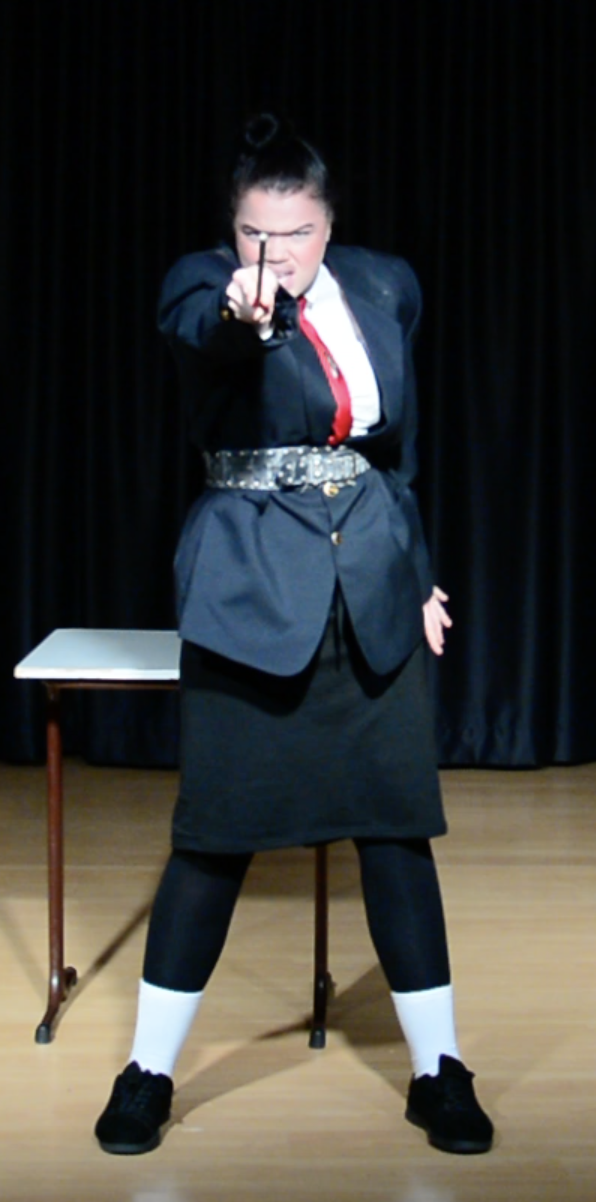